МБДОУ №97 “Земляничка”
Навстречу  новому году!
Участники: дети 12 группы,музыкальный руководитель.
                                    Подготовила: Будникова Тамара Викторовна.
2020г.
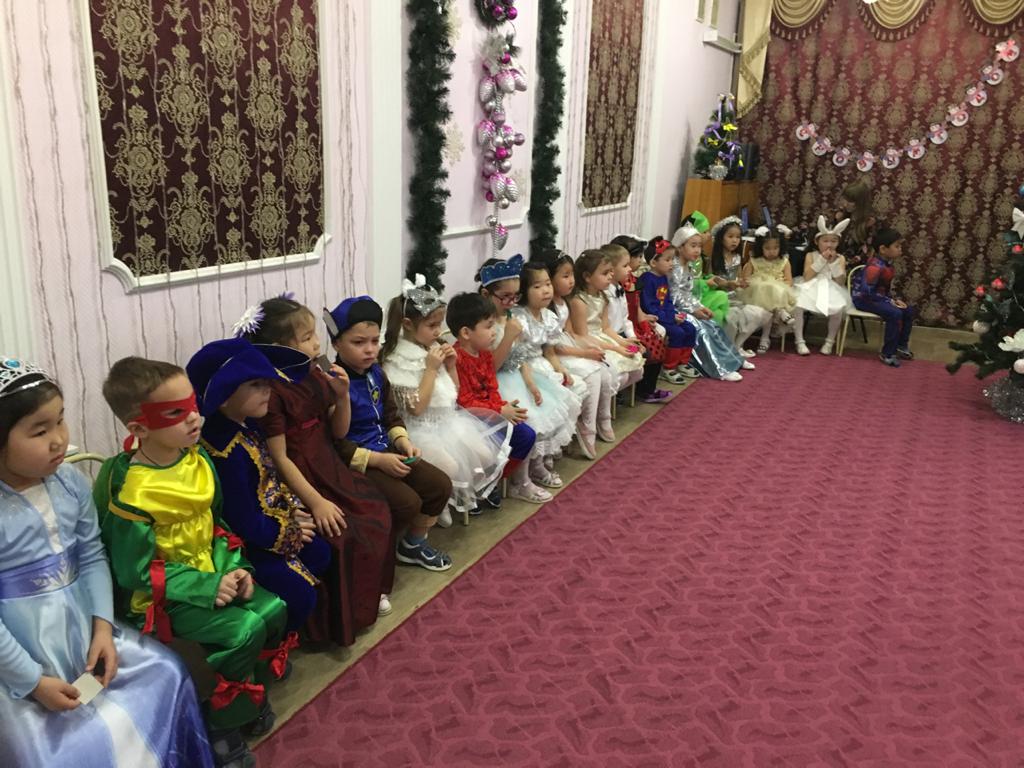 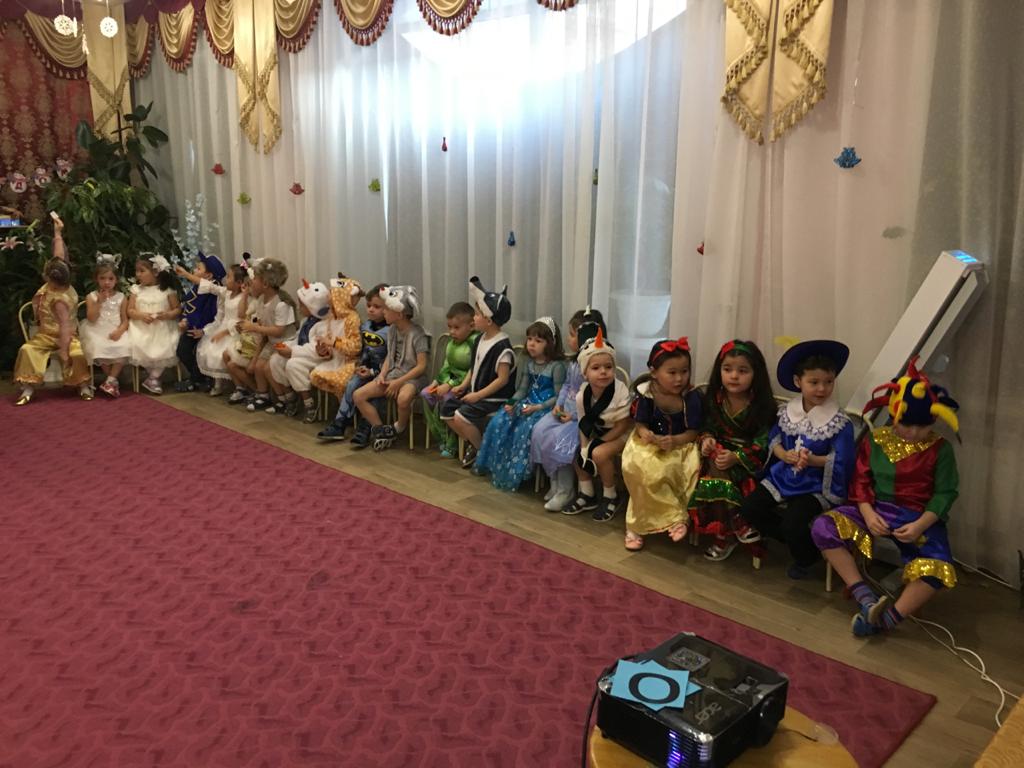 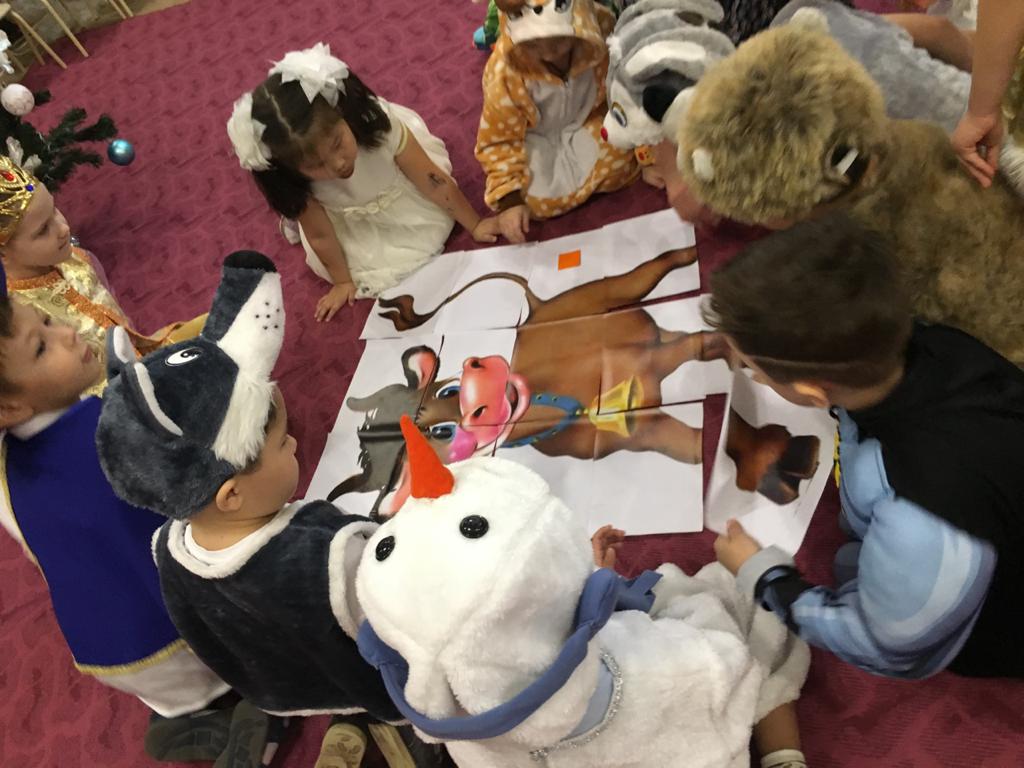 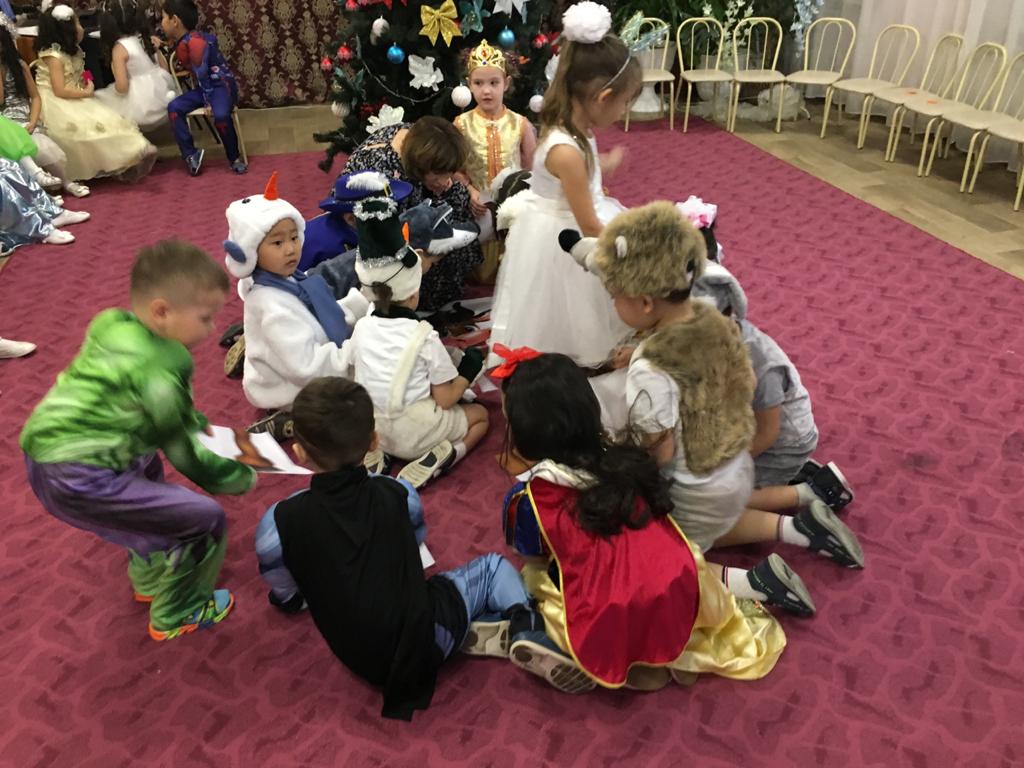 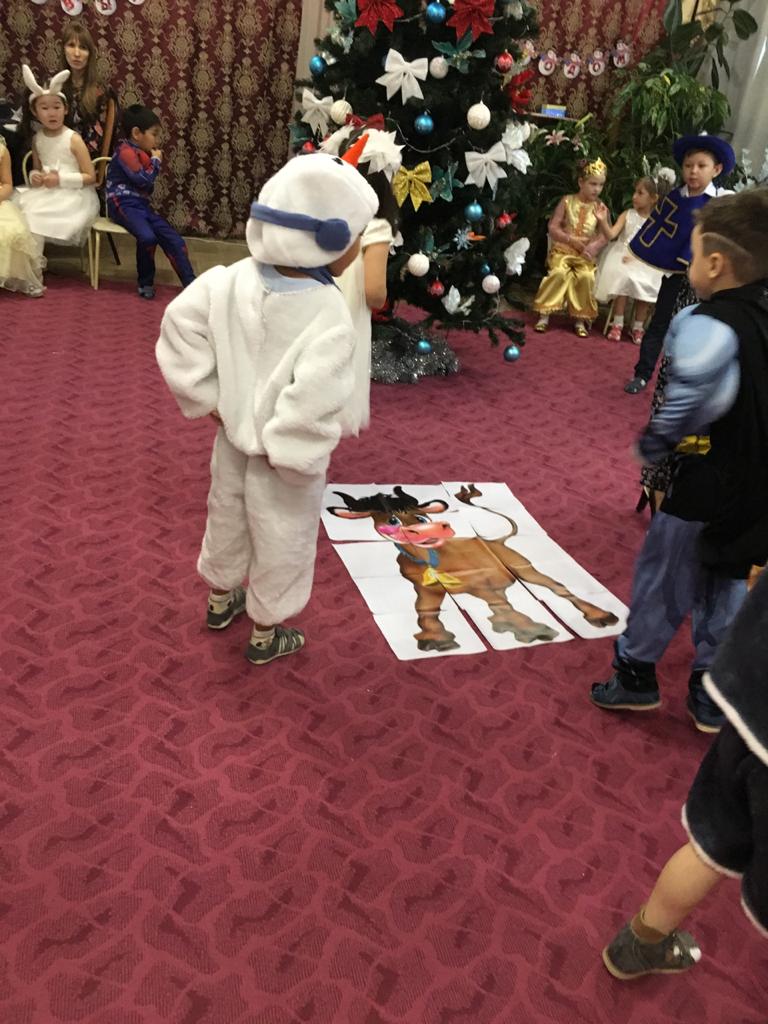 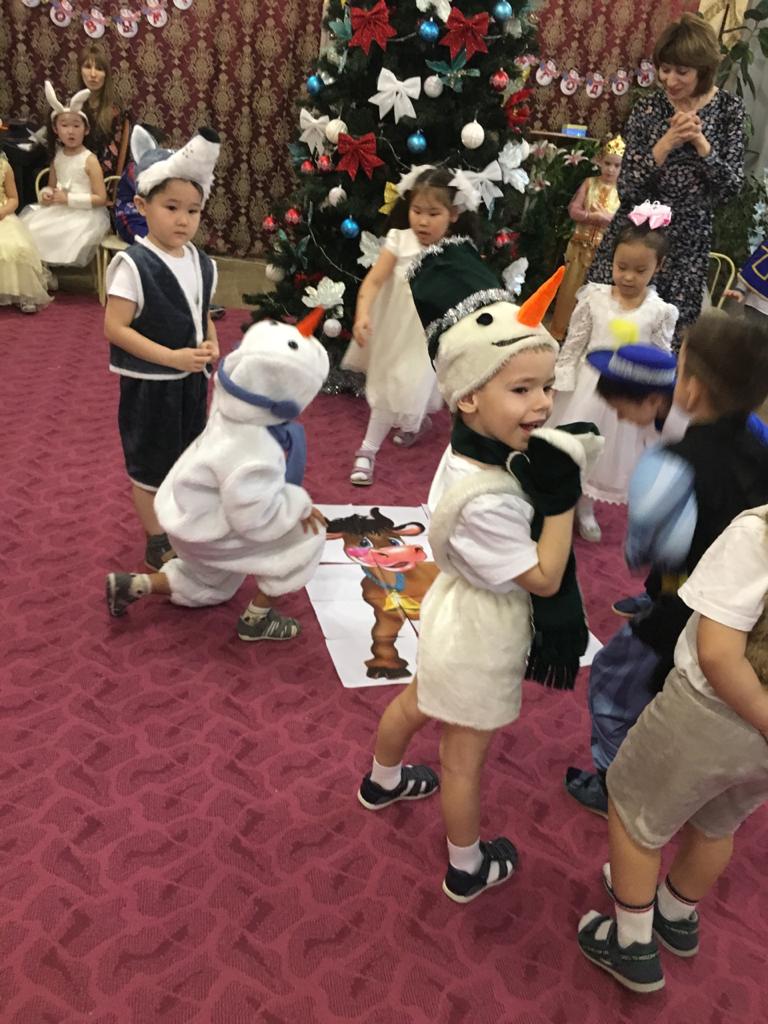 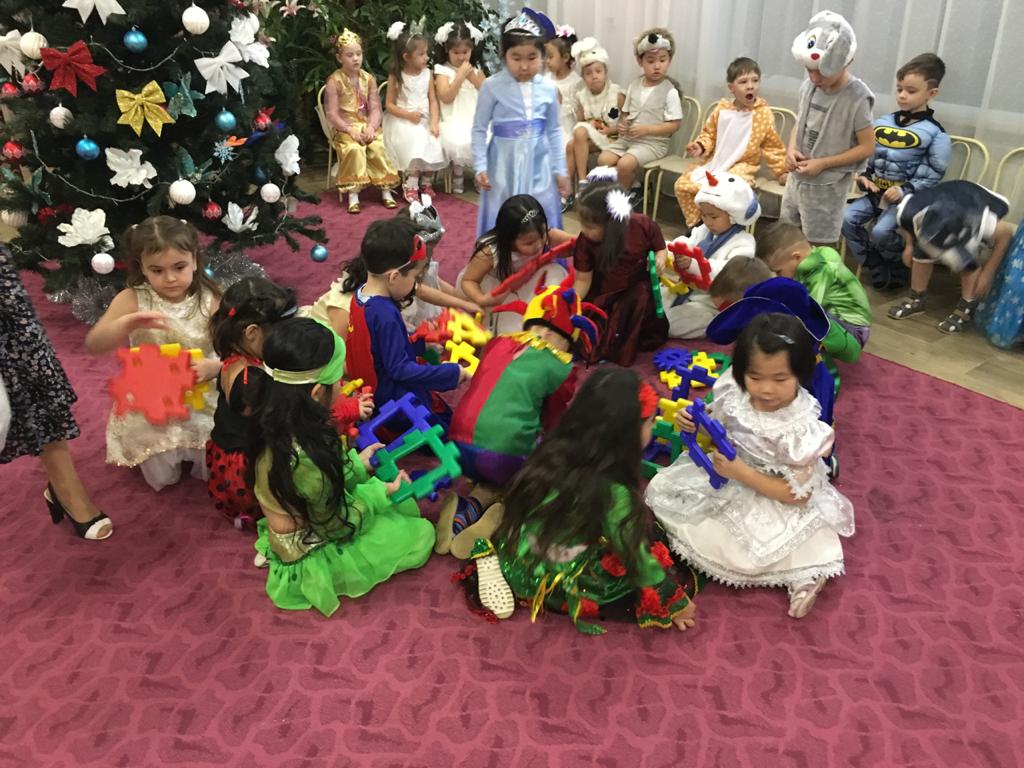 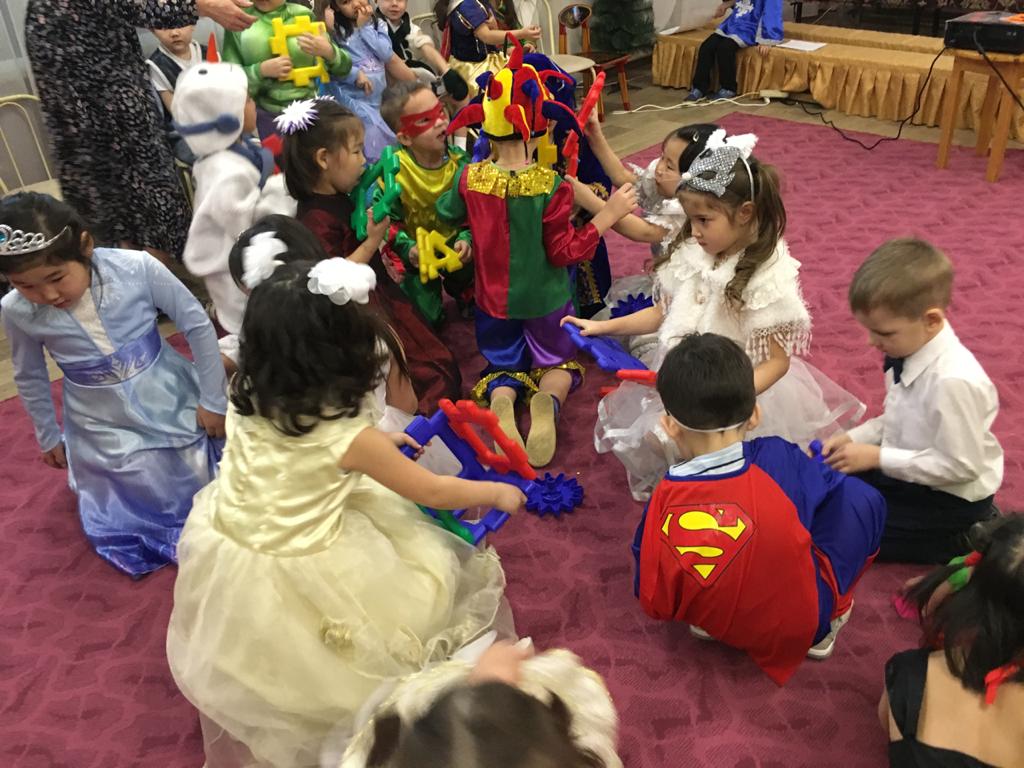 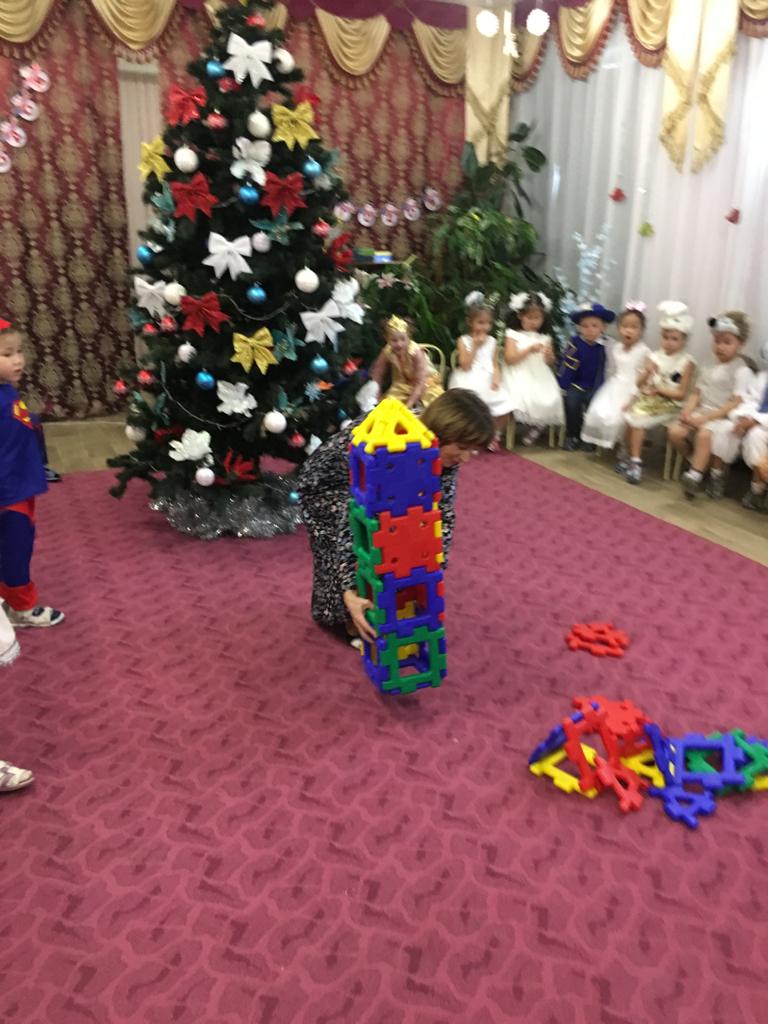 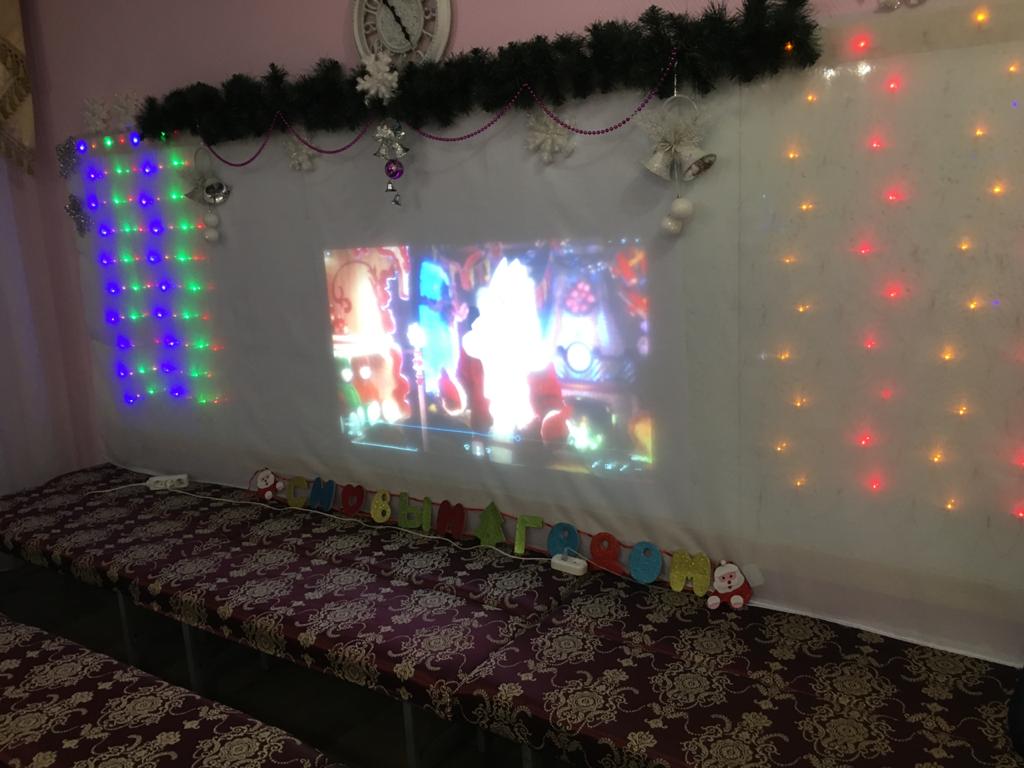 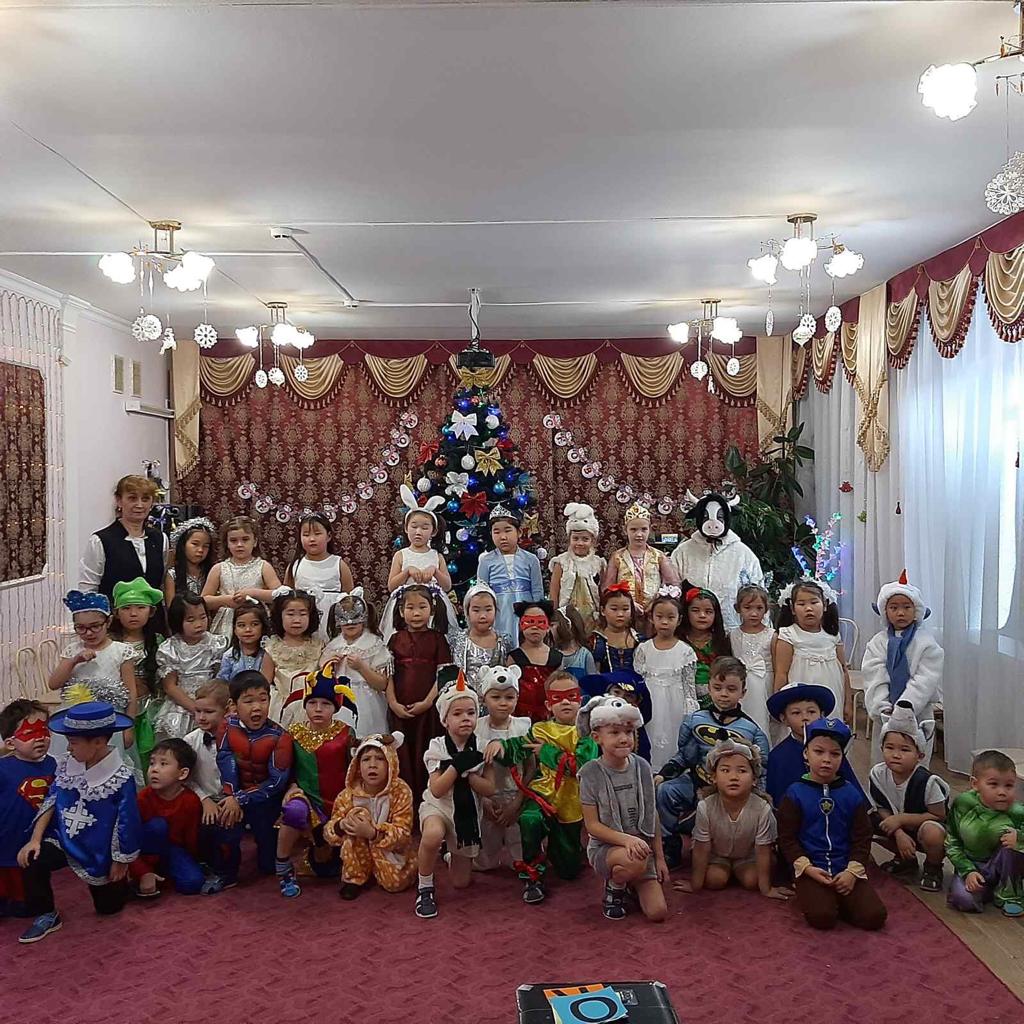 СПАСИБО ЗА ВНИМАНИЕ!
С НОВЫМ 2021 ГОДОМ!